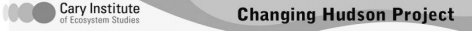 What makes invasive  species so successful?
[Speaker Notes: Presenter
2013-11-26 14:59:20
--------------------------------------------
Ask students: What tends to make  invasive species so successful?
They should remember some of  the characteristics in the game that  either helped or hurt them,  depending on whether they were  invasive or native.]
Definitions
Non-native: Alien, outside its native range
Exotic, introduced, weedy, non-indigenous
Not normally part of ecosystem
Established, self-sustaining population
‘10% rule’
~10% survive
~10% of these become invasive
Human activities involved
What is an invasive species? –one that is aggressive  and threatens local biodiversity.
[Speaker Notes: Presenter
2013-11-26 14:59:20
--------------------------------------------
Non-native species are organisms  that originated from a completely  different ecosystem. Also called  exotic, introduced, weedy,  non-indigenous.
-They have been introduced, often  through accidental or deliberate  human activity, from some place  else. They now occur outside  their native range in established,  breeding populations.
-Not all non-native species survive.  EPA estimates that only 10% of  introduced species survive and  of these, only 10% become  invasive
-No/few predators, competitors or  diseases in new environment.
-Populations may grow very rapidly,  taking over habitats,  out-competing native species]
Common Characteristics of Successful  Invasives
Few natural enemies
Predators
Competitors
Parasites and diseases
High reproductive rate
Long lived
Good dispersal
Generalists
Pioneer species
[Speaker Notes: Presenter
2013-11-26 14:59:21
--------------------------------------------
-Review the characteristics, adding                                                   to the students’ answers  anything they missed, or adding  correct answers to this  incomplete list. 
-“Pioneer species” are those that  are first to establish themselves in  an environment after a  disturbance (e.g. bulldozing).
** Remember that this list is more  of a guideline of tendencies.  Most invasive species  demonstrate some-many but not  all of these characteristics.]
Why worry about invasive species?
Tend to crowd out /replace native species
Can severely damage ecosystem health
Harm human activities (agriculture, forestry, fisheries,  recreation)
–	$137 billion/ year in damages and pest control costs
(Pimentel, 2000)


$37 million loss to  mid-Atlantic apple  production in 2010  alone
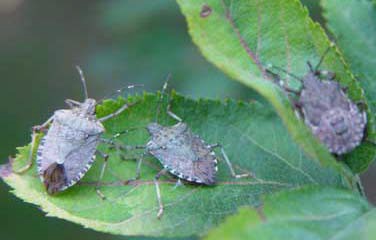 USDA
[Speaker Notes: Presenter
2013-11-26 14:59:21
--------------------------------------------
-Invasive species introductions cost                                            you money. Pimentel ‘s 2000  study estimated it costs the U.S.  $137 billion/year to “fix” or at  least mitigate their negative  impacts and in attempts to  control these species
-Brown marmorated stink bugs (in  picture) are a relatively recent  threat to NY (and other northeast  & midwest) orchards. They  cause tremendous damage to  fruit tree crops, though they also  attack other fruit and vegetable  crops.]
There are more  than 100 invasive  species in the  Hudson River,  including many of  our most familiar  plants and animals
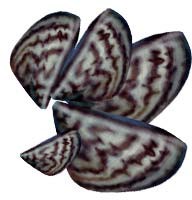 Zebra  mussels
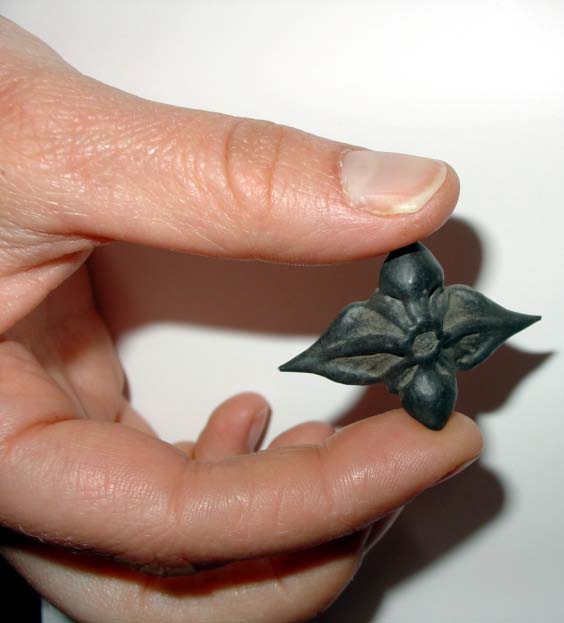 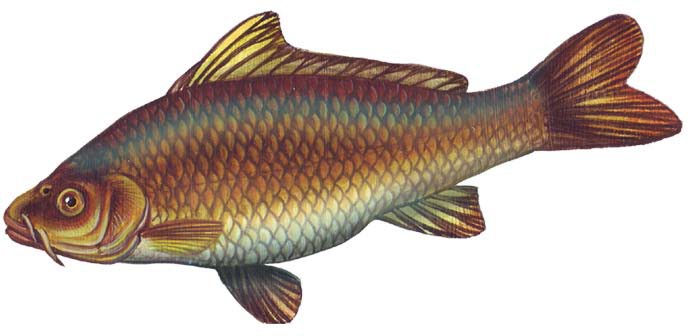 Seed from  water  chestnut  plant
Carp
[Speaker Notes: Presenter
2013-11-26 14:59:21
--------------------------------------------
Example of invasives in the Hudson  River: 
Water chestnut (bottom left): form  dense floating mats of vegetation  limiting light available to other  aquatic vegetation.
Carp (bottom right): several Asian  carp species are considered  invasive. They consume large  amounts of plankton. They also  have been known to strike  boaters when they leap out of the  water. 
Zebra Mussel (upper right): We’ll  talk extensively about these.]
Extent of zebra mussels in the US
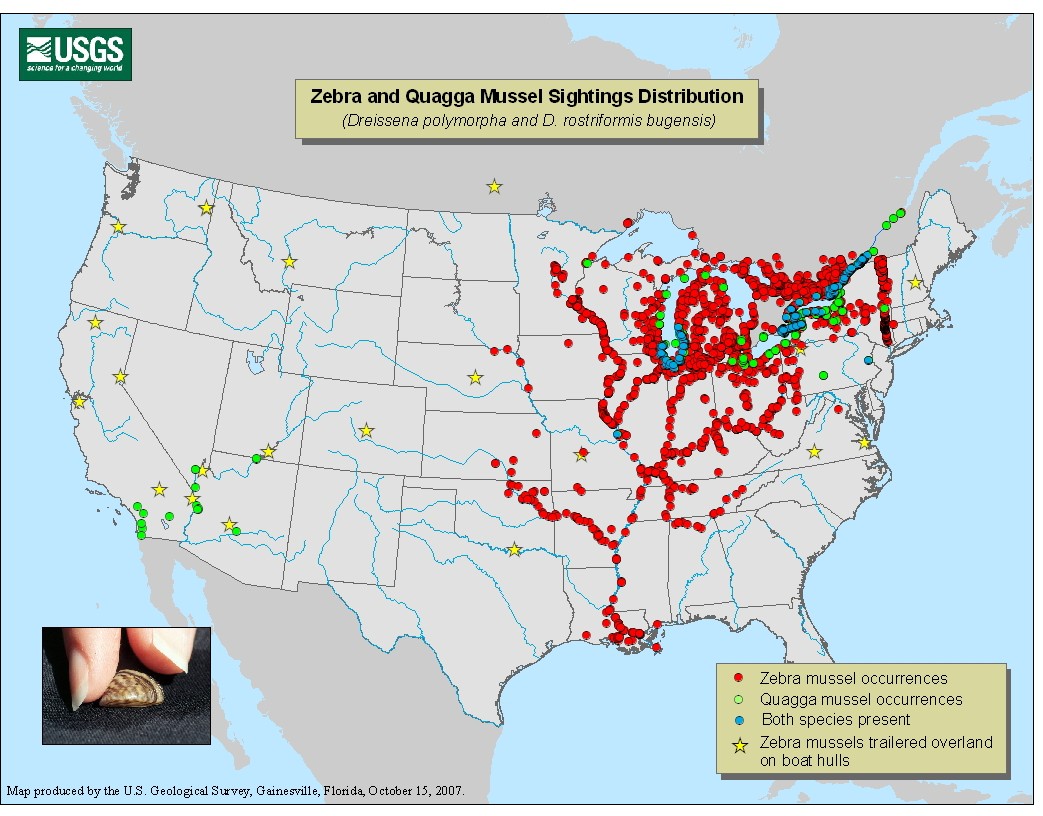 [Speaker Notes: Presenter
2013-11-26 14:59:21
--------------------------------------------
Extent of zebra mussel invasion in  the United States. Zebra mussels  most likely entered the Hudson  River via the Great Lakes.]
Life history
Filter feeders (plankton)  Eaten by some fish, ducks,  crayfish &crabs
Up to 700,000 /m2
Mature at 1 year  Live 6 - 7 years
Growth

Filter Feeding:
1 liter water /day
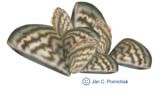 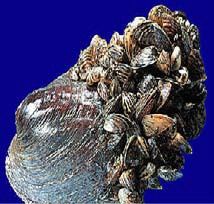 USGS
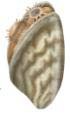 Settle on hard  surfaces
40,000-
1,000,000 eggs
/year
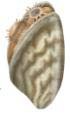 Settling:
10,000 /m3 /day
Larvae  (Veliger)  500,000 / m3
95% die
200,000,000
sperm
Warm water, external  fertilization
[Speaker Notes: Presenter
2013-11-26 14:59:21
--------------------------------------------
Life History of ZM -Gametes shed  into water.
- The immature form settles on and  affixes itself to hard surfaces.
-Mature quickly and live 6-7 years
-Prey item for few species in Hudson  River (further discussed later)]